LINA MARGARITA HENAO GÓMEZ
Directora de Investigaciones

LEYDI VILLAMIZAR MANCILLA
Coordinadora de Investigaciones

KELLY PARDO CORREA
Auxiliar Coordinación Investigaciones

NINI CATALINA MORENO TORRES
Profesional Asistente de Investigaciones
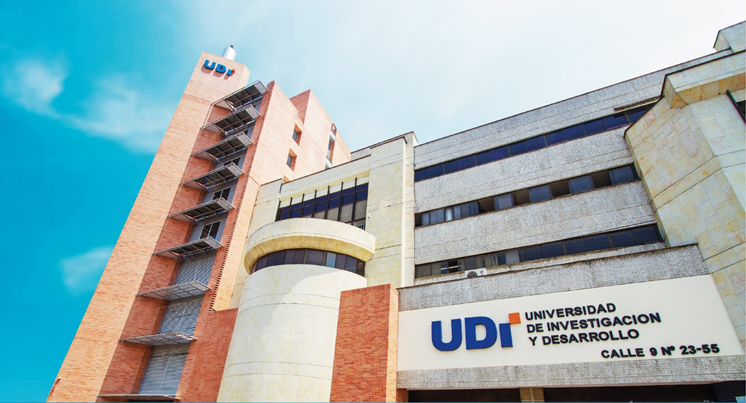 INDUCCIÓN PROYECTO DE GRADO II 
PRIMER SEMESTRE - 2018
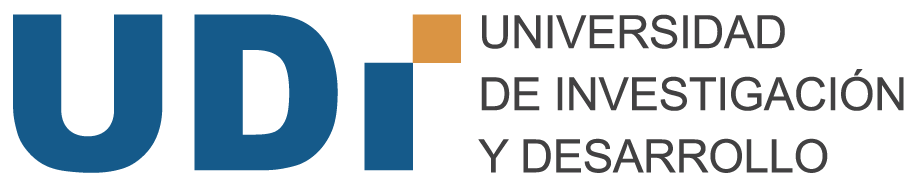 DIRECCIÓN DE INVESTIGACIONES
Comunicación y acompañamiento
Repositorio de información investigaciones
Calendario investigaciones
Elaboración del documento
Sustentación pública
Recomendaciones
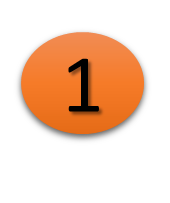 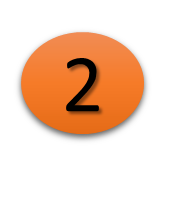 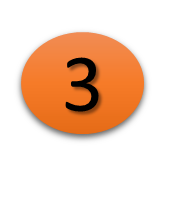 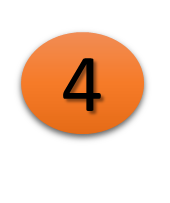 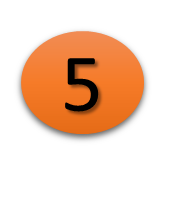 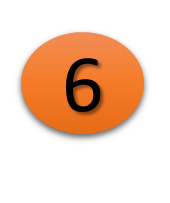 VICERRECTORÍA GENERAL
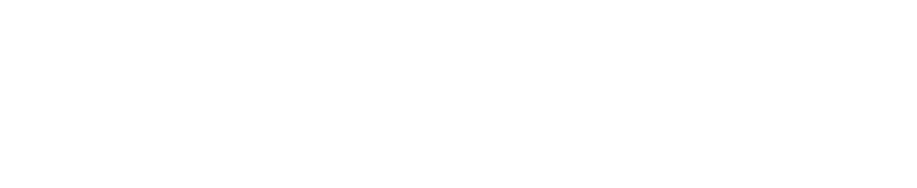 Comunicación y acompañamiento
Repositorio de información investigaciones
Calendario investigaciones
Elaboración del documento
Sustentación pública
Recomendaciones
1
2
3
4
5
6
MODELO DE COMUNICACIÓN SOLICITUDES E INQUIETUDES
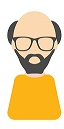 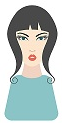 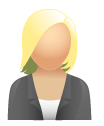 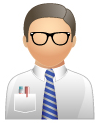 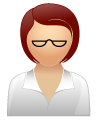 Directores de Proyecto
Asesores Metodológicos
Líderes Grupos de 
Investigación
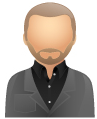 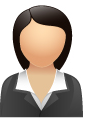 Vicerrectoría Académica
Académica
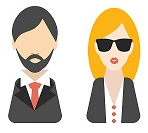 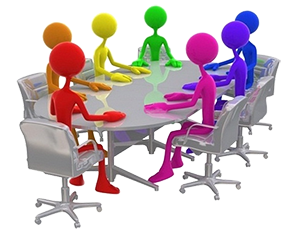 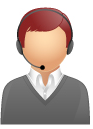 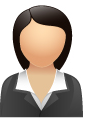 Directores de Programa
Comité de 
Investigaciones
Dirección y Coordinación de Investigaciones
Administrativa
ORIENTACIÓN AL ESTUDIANTE
El estudiante cuenta con dos tipos de orientación para el desarrollo del Proyecto de Grado:
Docente líder del Curso Académico de Proyecto de Grado II, asignado en horarios de clase del grupo correspondiente matriculado por el estudiante.  Este docente brinda sus asesorías durante el horario de clase.

Docente Director de Proyecto, el cual es asignado de acuerdo a su experticia en un tema específico y cuenta con 1 hora/semana, asignada por la Coordinación de Investigaciones.
DOCENTES ASIGNATURA PROYECTO DE GRADO II
FUNCIONES DEL DIRECTOR DE PROYECTO DE GRADO
ASIGNACIÓN DEL DIRECTOR DE PROYECTO DE GRADO
Directores de Proyecto
REQUISITOS

Tener matriculado proyecto de Grado II

Continua con el Director asignado en Proyecto de Grado I. En caso de novedad, el nuevo Director será asignado por el Comité de Investigación del Programa.
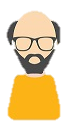 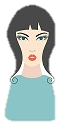 Se realizarán comités de investigaciones una vez cada semana para realizar asignación de Directores o trámite de solicitudes especiales.  Este comité esta dirigido por el Director de cada programa,  Docentes de los Grupos de Investigación y Coordinador de Investigaciones.
ORIENTACIÓN TEMÁTICA
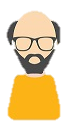 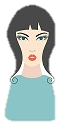 Proyecto de Grado II:
Orientación Temática
DIRECTORES DE PROYECTO
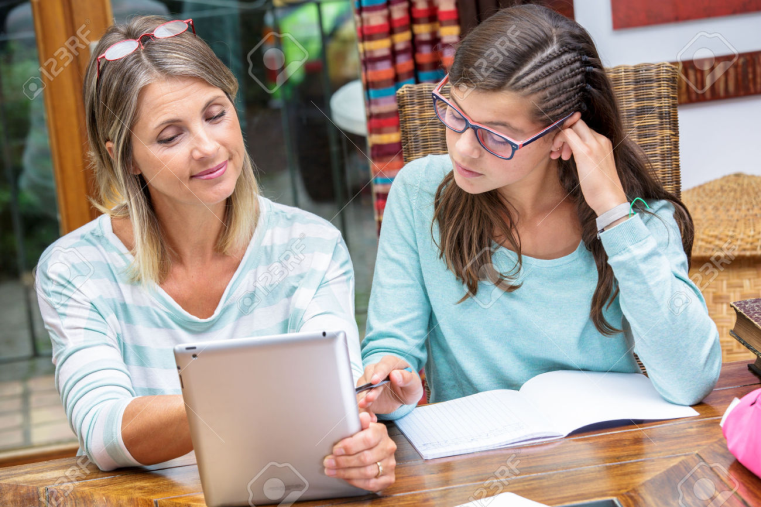 1 Hora de Acompañamiento Presencial Semanal, una vez sea designado.
CURSO ACADÉMICO
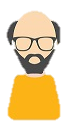 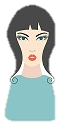 Proyecto de Grado I:
Orientación Temática
DOCENTE LIDER DEL CURSO
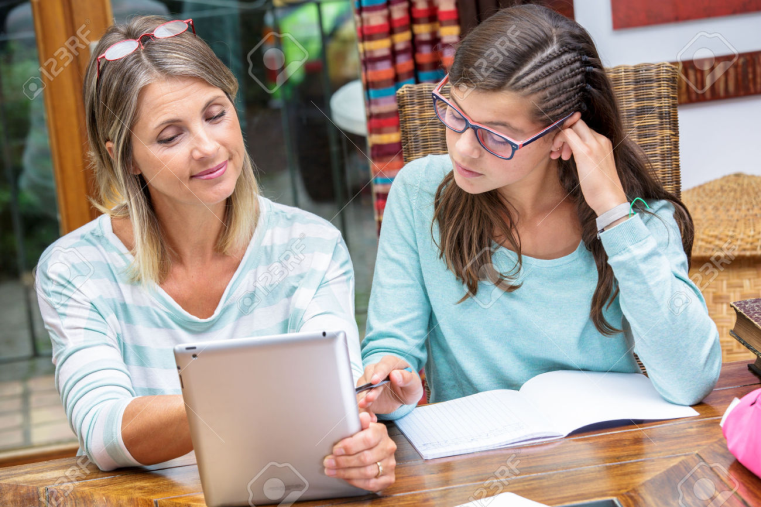 Intensidad horaria semanal según el programa
Asesoría presencial como cualquier asignatura. Repite curso con 25% de fallas.
Comunicación y acompañamiento
Repositorio de información investigaciones
Calendario investigaciones
Elaboración del documento
Sustentación pública
Recomendaciones
1
2
3
4
5
6
REPOSITORIO DE INFORMACIÓN
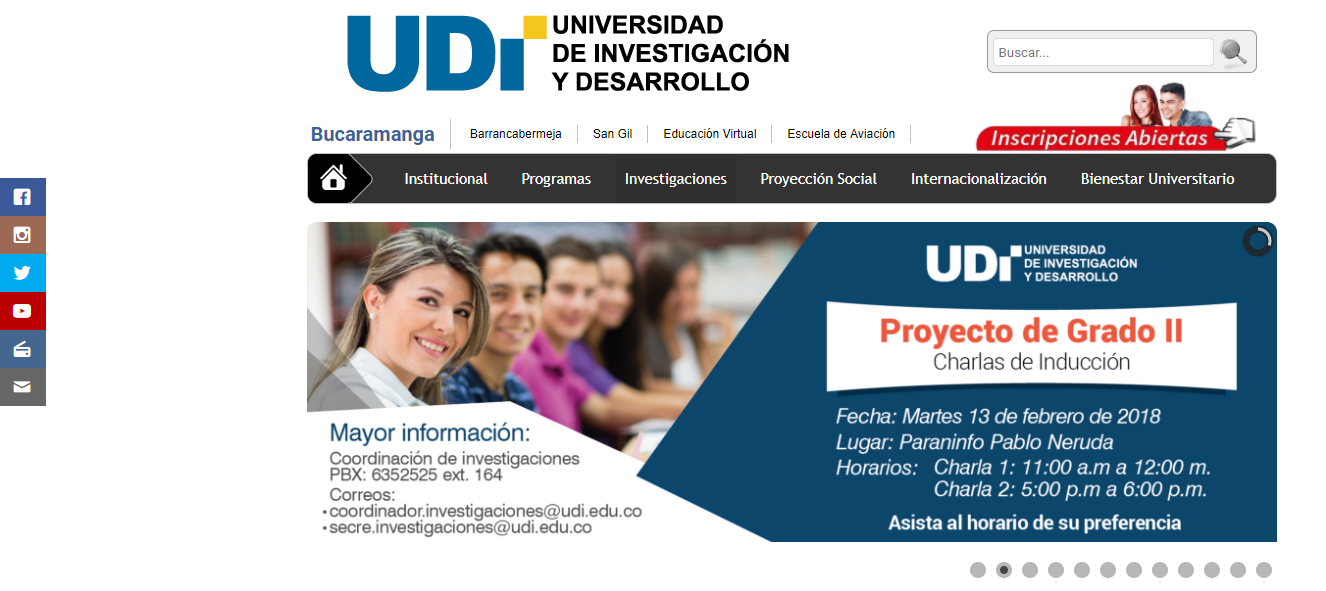 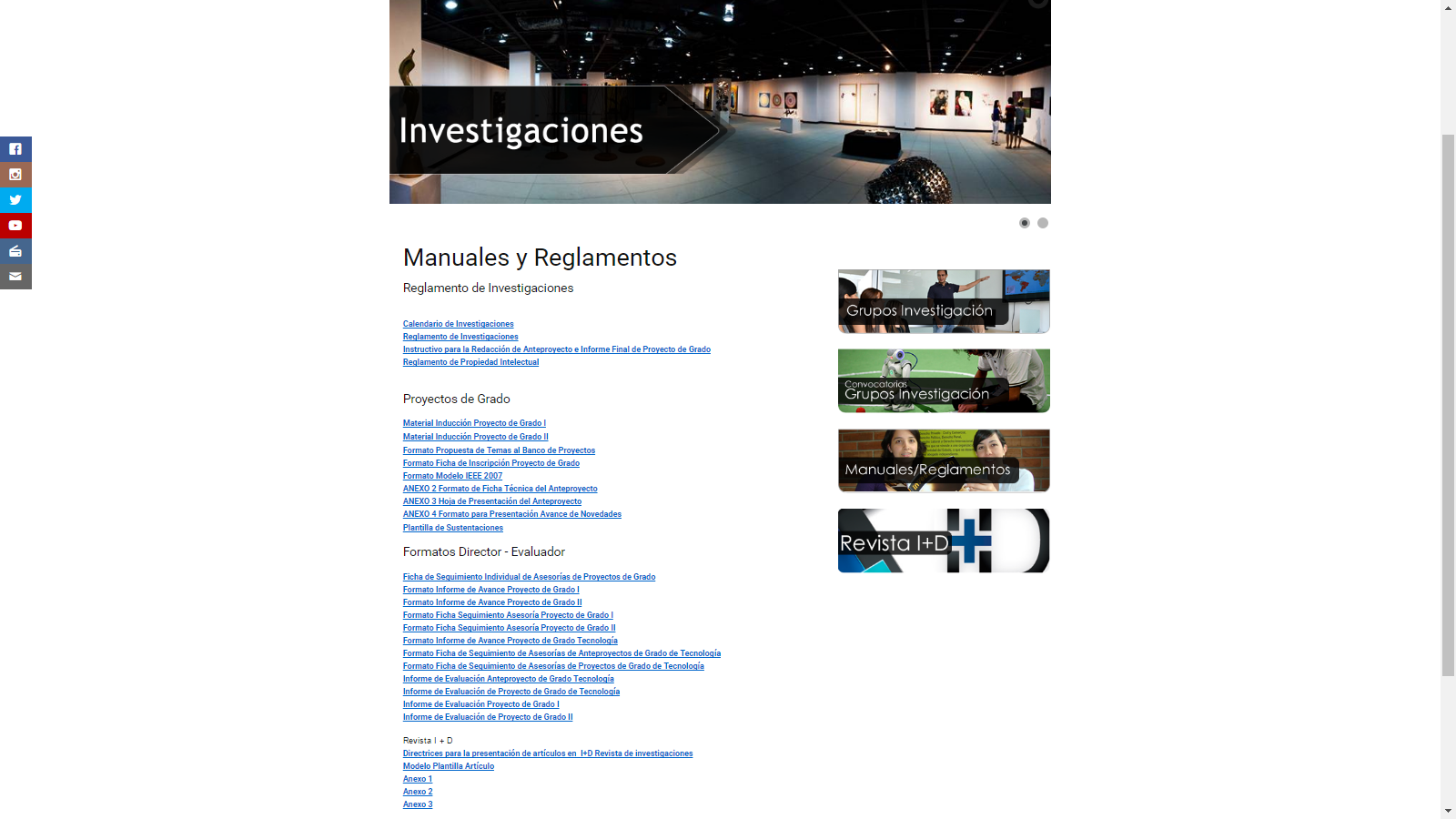 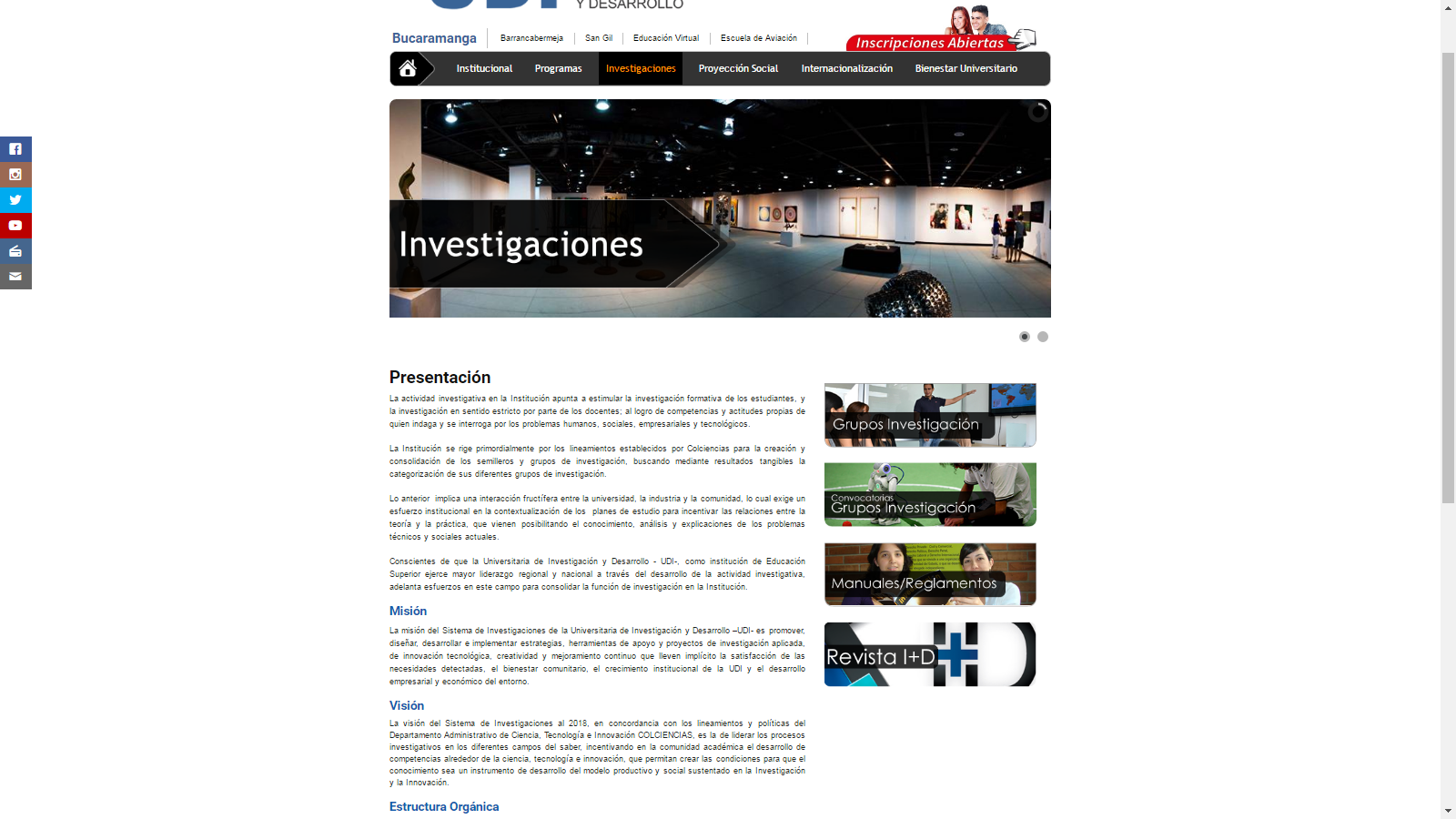 Comunicación y acompañamiento
Repositorio de información investigaciones
Calendario Investigaciones
Elaboración del documento
Sustentación pública
Recomendaciones
1
2
3
4
5
6
PROYECTO DE GRADO II- CRONOGRAMA DE ACTIVIDADES -
FEBRERO 06 – MARZO 24

Periodo para cancelación de Cursos Académicos y de Semestre.
Fecha límite para solicitud de modificaciones en general en el Proyecto de Grado.
Charlas de Inducción Proyecto de Grado II / Firma de Actas de Compromiso.
Fecha límite primer reporte de Novedades de Proyectos de Grado II
Fecha límite segundo reporte de Novedades de Proyectos de Grado II
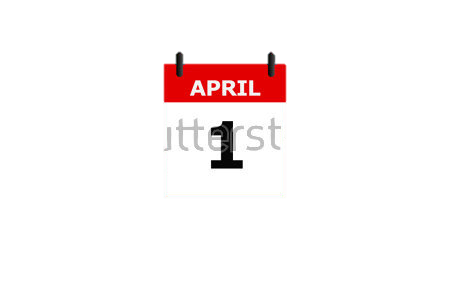 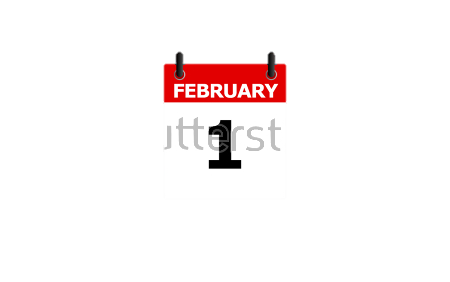 20
13
Fecha límite para cargar documento final PG-2 y PG-1 en Plataforma SII
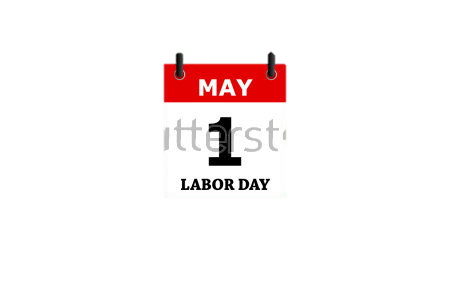 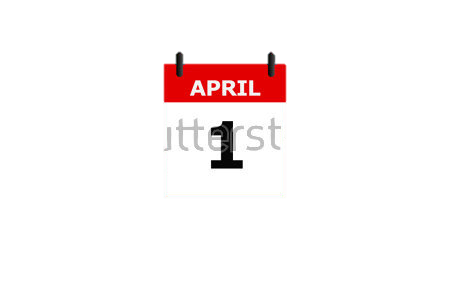 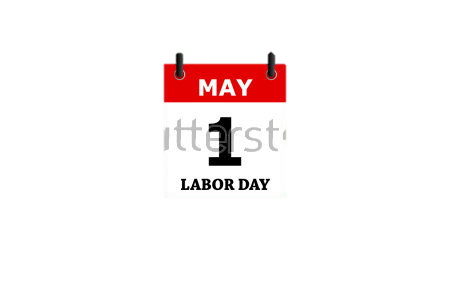 MARCH
14
23
25
PROYECTO DE GRADO II- CRONOGRAMA DE ACTIVIDADES -
Fecha límite para entrega de conceptos y observaciones por parte de Calificadores
Fecha límite para entrega de documento final PG-2 a Calificadores asignados.
Fecha límite para cargar documento final corregido PG-2 en Plataforma SII
Fecha límite de entrega de concepto final
 PG-2 por parte de Calificadores
Fecha límite de aval por parte del Director al documento final PG-2 en Plataforma SII
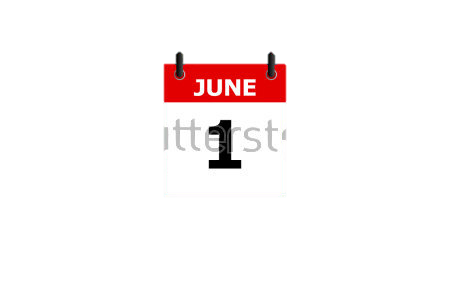 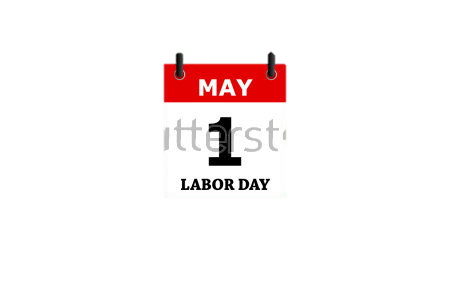 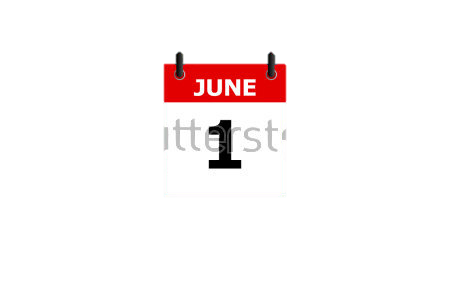 Publicación de listas PG-2 autorizados para sustentar.
30
08
05
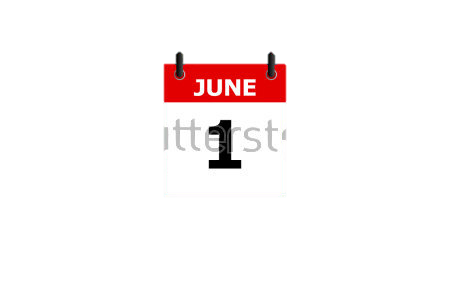 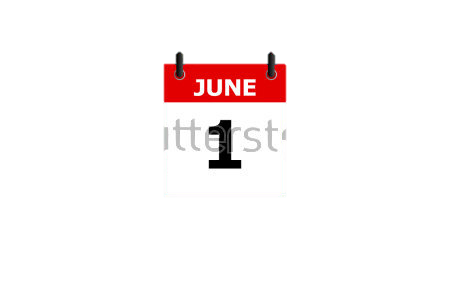 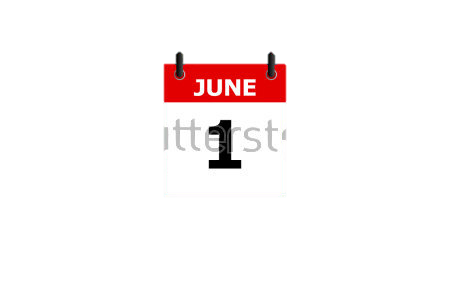 12
20
15
15
PROYECTO DE GRADO II- CRONOGRAMA DE ACTIVIDADES -
JUNIO 25, 26, 27, 28

Sustentaciones públicas PG-2
Publicación de notas PG-2
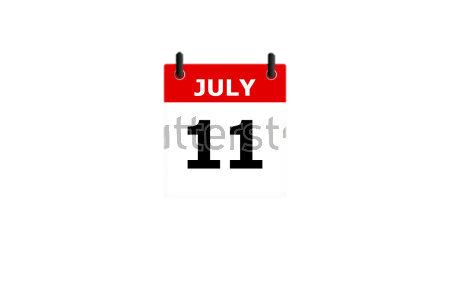 04
Comunicación y acompañamiento
Repositorio de información investigaciones
Calendario investigaciones
Elaboración del documento
Sustentación pública
Recomendaciones
1
2
3
4
5
6
NORMAS TÉCNICAS
Norma Técnica Colombiana NTC 1486
Documentación. Presentación de tesis, trabajos de grado y otros trabajos de investigación
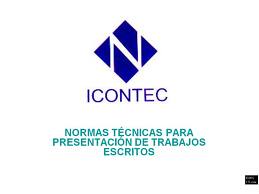 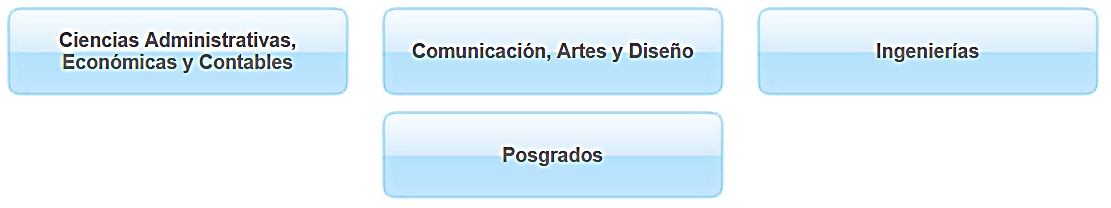 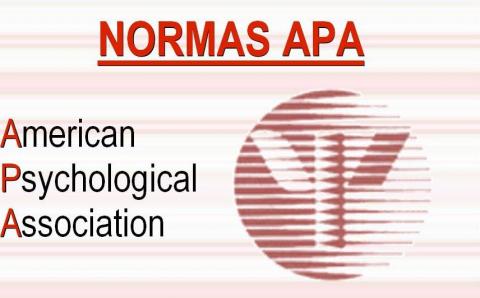 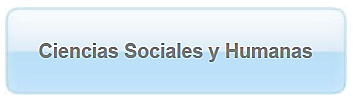 CAPACITACIÓN
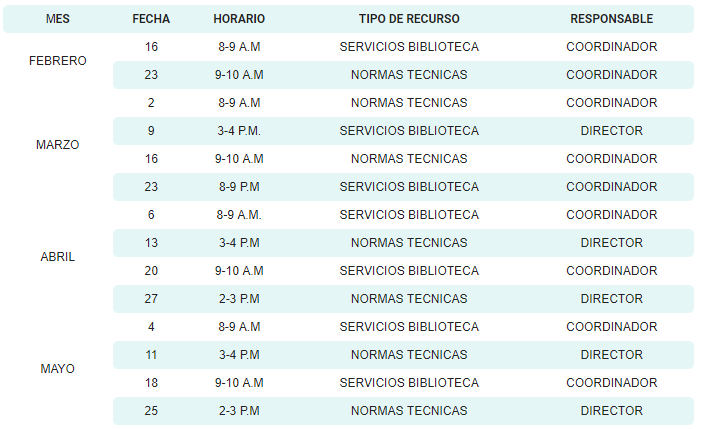 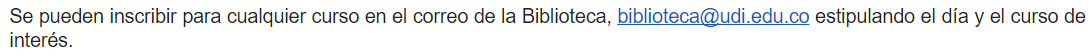 Comunicación y acompañamiento
Repositorio de información investigaciones
Calendario investigaciones
Elaboración del documento
Sustentación pública
Recomendaciones
1
2
3
4
5
6
LINEAMIENTOS INSTITUCIONALES GENERALES
La sustentación pública será calificada de acuerdo con los siguientes criterios:
ARTICULO 109. Sustentación pública de los resultados del proyecto

Es un ejercicio académico entre el estudiante y los Calificadores, quienes emiten una nota final obtenida del promedio resultante de la calificación del informe final y la sustentación.

El estudiante deberá efectuar la sustentación pública del informe final del Proyecto de Grado en un acto donde deberán asistir los Calificadores.

El tiempo máximo establecido para la sustentación será de 30 minutos, los cuales son 20 minutos para la exposición y 10 minutos para preguntas
REQUISITOS  PARA LA SUSTENTACIÓN
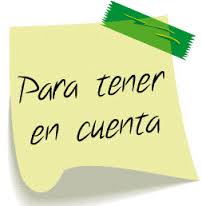 RECOMENDACIONES  GENERALES
ELABORACIÓN DE LA PRESENTACIÓN
SOBRE LAS DISTINCIONES PARA LOS ESTUDIANTES
ARTICULO 110. Sobre las Distinciones para los estudiantes 

Si a juicio de los Calificadores y el Director, el proyecto merece una distinción especial, este reconocimiento deberá solicitarse por escrito al Comité de Investigaciones en los 2 días siguientes a la firma del Acta de Calificación del Proyecto. Se podrán otorgar dos tipos de reconocimiento especial a los Trabajos de Grado (pregrado, especialización y maestría) desarrollados por los estudiantes: 


MENCIÓN HONORÍFICA: Para aquellos trabajos que hayan obtenido una nota de 4.70 (cuatro punto siete) o superior y que se hayan distinguido por incluir un contenido crítico claro y un adecuado marco conceptual y metodológico.
 

LAUREADO: Para aquellos trabajos que hayan obtenido una nota de 5.0 (cinco punto cero) si el trabajo, su exposición y sustentación constituye un aporte novedoso para la comunidad científica, apoyado en un marco conceptual de óptimo manejo, y de una excelente técnica metodológica. Dicho aporte tendrá que caracterizarse tanto por su proyección social como disciplinar. Para otorgar esta calificación deberá existir acuerdo unánime de los Calificadores, además deberá contar con el visto bueno de la Vicerrectoría Académica.
Comunicación y acompañamiento
Repositorio de información investigaciones
Calendario investigaciones
Elaboración del documento
Sustentación pública
Recomendaciones
1
2
3
4
5
6
Estado de la asignación del Director de Proyecto

No existen la figura de Recalificación, todas las evaluaciones ya las involucran.

Solicitudes de modificaciones objetivos Proyecto de Grado

Solicitud de cambio de Director de Proyecto de Grado

La fecha Límite de entrega del Documento Final no tiene prorroga, sólo está autorizada en recibir este documento el Coordinador de Investigaciones y con la firma del Director del Proyecto.

La nota aprobatoria de los cursos académicos proyecto de grado II, mínima es de 3.5.

Toda comunicación de los estudiantes hacia alguna de las dependencias de Investigaciones, deberá hacerse por escrito y radicada en la Institución. Sin éste trámite no se tendrá en cuenta la solicitud.

En el horario designado de asesorías, quedará registrada la no asistencia del estudiante en la ficha de seguimiento de asesorías y contará para el docente como asesoría brindada, dejando constancia en la planilla la asistencia.

Se puede entregar el Documento Final de forma TEMPRANA durante cualquier momento del semestre académico y hasta la fecha límite establecida en el calendario académico.  Una vez aprobado solicitar la sustentación del mismo.
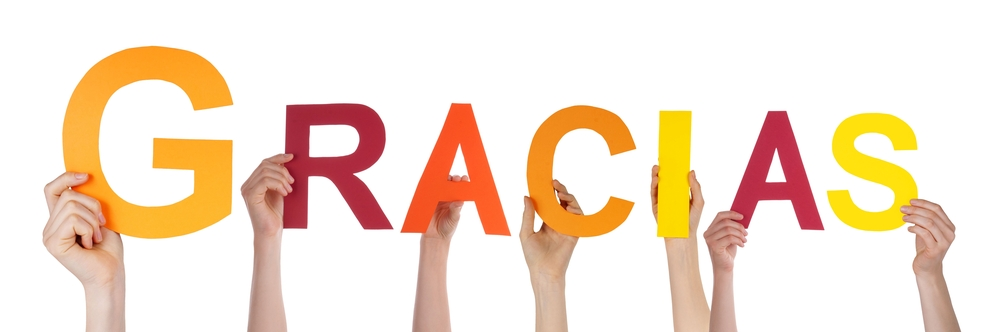